1.4 薄透镜成像
一、薄透镜
透镜
透镜：由两个折射球面构成的光具组，球面间为透镜媒质。
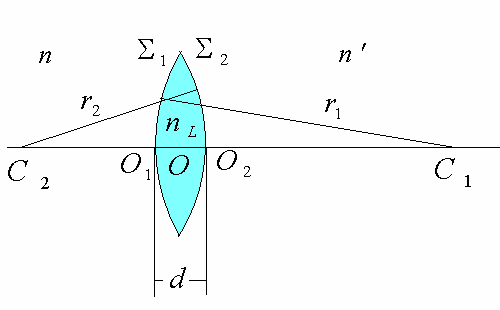 薄透镜
由两个折射球面组成，过两球面圆心的直线为光轴，顶点间距 d。如果满足：
通常情况下 n=n' ≈ 1
就是薄透镜，通常可以认为
此时，两球面顶点重合，称为光心，记为O。
逐次成像法
厚透镜的逐次成像
虚物Q'1经过Σ2再一次成像
第一次成像
第二次成像：
整体成像：
薄透镜成像的物像关系
薄透镜的特性，d ≈ 0
只有在薄透镜，及 d≈0 的条件下，才有
薄透镜的光焦度，单位是屈光度（diopter，D），对于眼镜，度数为100Φ
薄透镜的焦距公式
物方焦距
像方焦距
空气中的薄透镜
磨镜者公式
Gauss物像公式  - 距离从光心算起
成像的基本光学单元
凡是存在简单的物像关系，而且其中的距离有共同的度量起点，即可以用下述公式描述的光学器件
是成像光具组的基本单元
单个折射面、反射面，以及薄透镜，都是基本的成像单元
厚透镜不是基本的成像单元，是两个折射球面构成的光具组，用逐次成像法求解
二、薄透镜的光学参数与光学特性
正透镜和负透镜
焦距为正值（f 和 f’ >0）的透镜是正透镜；焦距为负值（f 和 f’ <0）的透镜是负透镜。
正透镜的像方焦点在光线出射方（具有实焦点）；负透镜的像方焦点在光线入射方（具有虚焦点）。
正透镜使入射的平行光汇聚在像方焦点；负透镜使入射的平行光发散，反向延长线通过像方焦点。
空气中，中间厚边缘薄的透镜是正透镜；中间薄边缘厚的透镜是负透镜。
[Speaker Notes: 透镜的正负，取决于镜里和境外的介质折射率的关系，不一定凸透镜就是正的。比如在玻璃中夹杂的气泡。]
正透镜和负透镜
从Fermat原理看，这也是很自然的结果。
[Speaker Notes: 注意,r1和r2都是可正可负的带数量。]
从费马原理再看光学成像
证明空气中的正透镜必定是中间厚边缘薄；负透镜必定是中间薄边缘厚
所谓正透镜，系指物方焦点在其光线入射方，而像方焦点在其光线出射方
以平行光正入射证明
平行光自左侧入射，汇聚到正透镜右侧焦点
F'
光线愈远离光轴，所经过距离愈长
为使光程相等，则远离光轴的光线，其在透镜中的距离必须较短
所以正透镜的形状，必须愈远离中心轴线，厚度愈薄
正透镜的形状，必定是中间厚边缘薄的结构
同理，负透镜的形状，必定是中间薄边缘厚的结构
F'
光线在透镜中的光程＋虚光线的虚光程＝定值
12
例题：2.39
可采用逐次成像法：
第一次：
硬币经过水面和空气折射面成像：
                                    4/3/4+1/v=0
 得到v=-3cm，所以硬币成的虚像在水面下3cm；
第二次：
硬币的虚像成为透镜的实物，再次成像。此时，物距u=3+x，依据题意此时  硬币的像距应为v=-(4+x)。根据成像公式：
1/(3+x)-1/(4+x)=1/30，且x必须为正数。
可得x=2cm。
像的横向放大率
总放大率为两次成像的放大率的乘积
第一次成像，是实物成像
第二次成像，是虚物成像
焦平面
物方焦面：通过物方焦点垂直于光轴的平面，又称第一焦面、前焦面，记为F。物方焦面上的点成像于像方轴外无穷远处（与光轴成一定角度的平行光束）。
像方焦面：通过像方焦点垂直于光轴的平面，又称第二焦面、后焦面，记为F'。物方轴外无穷远处的物点（与光轴成一定角度的平行光束）成像于像方焦面上。
F’
F
焦平面
物方焦平面
像方焦平面
物方焦点
像方焦点
光轴
光心
物方焦距
像方焦距
副光轴：通过光心的直线。
主光轴：光具组的光轴，简称主轴。
特性：极薄的平行玻璃平板，两侧折射率相等，通过光心的光线方向不变
三、薄透镜作图法
三对共轭的特殊光线
F
F'
像方焦平面
物方焦平面
平行于光轴的入射光线←→经过像方焦点的光线
经过物方焦点的光线←→平行于光轴的像方光线
经过透镜光心的入射光线←→经过透镜光心的像方光线
正透镜作图法1
像方焦点
物方焦点
像方焦平面
物方焦平面
正透镜作图法2
像方焦点
物方焦点
像方焦平面
物方焦平面
正透镜作图法3
像方焦点
物方焦点
像方焦平面
物方焦平面
负透镜作图法1
像方焦点
物方焦点
物方焦平面
像方焦平面
负透镜作图法2
像方焦点
物方焦点
物方焦平面
像方焦平面
负透镜作图法3
像方焦点
物方焦点
物方焦平面
像方焦平面
五、透镜组成像
透镜组：由多个透镜或反射镜组成的光具组
计算方法：利用 逐次成像法，物经透镜1所成的像作为透镜2的物，再成一次像，以此类推。反复应用成像公式进行计算。
逐次成像法示例1：透镜1的像是透镜2的实物
逐次成像法示例2：透镜1所成的像是透镜2的虚物
L1的实像，对于L2来说，是虚物
25
[Speaker Notes: 只要第一镜的像处于第二镜的像方，对于第二镜来说都是虚物。]
另一种透镜组的作图解法
1. 直接利用第一镜的光线作图；
2. 利用第二镜的物的特殊光线作图。
26
透镜组逐次成像的物像虚实性
问题：经过L1成虚像对于L2来说是实物还是虚物？
只要第一镜的像处于第二镜的光线入射方，对于第二镜来说都是实物，不论像的虚实
经过L1成虚像，但对于L2来说，发出真实的光线，是实物
27
透镜组逐次成像的物像虚实性
像本身的虚实性，与作为物的虚实性没有关系。如果将第一透镜的像作为第二透镜的实物处理，则会得到错误的结果。
28
透镜组逐次成像计算方法总结
对第一个透镜用成像公式计算，确定像的位置。
将该像作为第二个透镜的物，再次进行成像，依次逐个进行。
如果上述像是下一个透镜的实物，则物距为正值，直接应用公式进行计算；如果是虚物，则其到第二透镜的距离，即物距是负值。
29
作业
习题2.15，2.16，2.25，2.26，2.28，2.30（1），2.32，2.36，2.38。
其中2.30（1）第一个透镜为凸透镜，第二个透镜为凹透镜。